ΕΡΕΥΝΑ  ΙΜΕ  ΓΣΕΒΕΕ
ΤΑΣΕΙΣ ΟΙΚΟΝΟΜΙΚΟΥ ΚΛΙΜΑΤΟΣ
Ιούλιος  2016
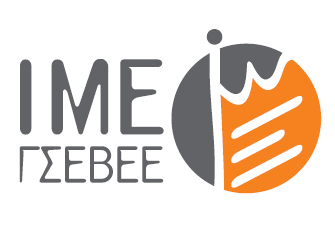 ΤΑΥΤΟΤΗΤΑ ΤΗΣ ΕΡΕΥΝΑΣ
Η έρευνα πραγματοποιήθηκε από την MARC A.E. - Αριθμός Μητρώου Ε.Σ.Ρ.: 1 (ΕΝΑ)

ΕΝΤΟΛΕΑΣ	 	    	 ΓΣΕΒΕΕ
ΕΞΕΤΑΖΟΜΕΝΟΣ ΠΛΗΘΥΣΜΟΣ      	Το σύνολο των μικρών & πολύ μικρών επιχειρήσεων (0-49 απασχολούμενους).  
ΜΕΓΕΘΟΣ ΔΕΙΓΜΑΤΟΣ                 	1.000 επιχειρήσεις
ΧΡΟΝΙΚΟ ΔΙΑΣΤΗΜΑ                   	13-25 Ιουλίου 2016
ΠΕΡΙΟΧΗ ΔΙΕΞΑΓΩΓΗΣ                	Πανελλαδική κάλυψη
ΜΕΘΟΔΟΣ ΔΕΙΓΜΑΤΟΛΗΨΙΑΣ      	Πολυσταδιακή τυχαία δειγματοληψία με χρήση quota  βάσει του κλάδου και 				της γεωγραφικής κατανομής.
ΜΕΘΟΔΟΣ ΣΥΛΛΟΓΗΣ ΣΤΟΙΧΕΙΩΝ 	Τηλεφωνικές συνεντεύξεις βάσει ηλεκτρονικού ερωτηματολογίου (CATI). 
ΕΡΓΑΣΤΗΚΑΝ			12 ερευνητές & 3 επόπτες
Η MARC A.E.                             		Είναι μέλος του ΣΕΔΕΑ, της ESOMAR, της WAPOR και τηρεί τον κανονισμό 			του Π.Ε.Σ.Σ. και τους διεθνείς κώδικες δεοντολογίας για την 	διεξαγωγή και 				δημοσιοποίηση ερευνών κοινής γνώμης.
ΣΥΝΘΕΣΗ ΔΕΙΓΜΑΤΟΣ
ΑΠΟΤΕΛΕΣΜΑΤΑ ΕΡΕΥΝΑΣ
ΓΕΝΙΚΗ ΑΞΙΟΛΟΓΗΣΗ ΠΟΡΕΙΑΣ ΕΠΙΧΕΙΡΗΣΕΩΝ
(ΑΠΟΤΙΜΗΣΗ / ΠΡΟΒΛΕΨΗ)
Θεωρείτε ότι η κατάσταση της επιχείρησής σας κατά το τελευταίο εξάμηνο:
Η αποτίμηση του α’ εξαμήνου 2016 καταδεικνύει τη διεύρυνση του χάσματος μεταξύ της συντριπτικής πλειοψηφίας των μικρών επιχειρήσεων και αυτοαπασχολούμενων και ενός μικρού σταθερού ποσοστού (5-7%) που φαίνεται να μην επηρεάζεται από την κρίση.
ΑΠΟΤΙΜΗΣΗ ΤΕΛΕΥΤΑΙΟΥ ΕΞΑΜΗΝΟΥ -Ανά κατηγορία -
ΑΠΟΤΙΜΗΣΗ ΤΕΛΕΥΤΑΙΟΥ ΕΞΑΜΗΝΟΥΣΥΓΚΡΙΣΗ ΜΕ ΠΡΟΗΓΟΥΜΕΝΕΣ ΕΡΕΥΝΕΣ
Ο λόγος θετικών – αρνητικών αποτιμήσεων παραμένει στο 1:10
ΑΠΟΤΙΜΗΣΗ ΤΕΛΕΥΤΑΙΟΥ ΕΞΑΜΗΝΟΥΣΥΓΚΡΙΣΗ ΜΕ ΠΡΟΗΓΟΥΜΕΝΕΣ ΕΡΕΥΝΕΣ
ΔΕΙΚΤΗΣ ΟΙΚΟΝΟΜΙΚΟΥ ΚΛΙΜΑΤΟΣ ΜμΕΣΥΓΚΡΙΣΗ ΜΕ ΕΕ, πηγή: ΙΜΕ ΓΣΕΒΕΕ, UEAPME
* Νότος (Κροατία, Κύπρος, Ιταλία, Ιρλανδία, Ισπανία, Μάλτα, Πορτογαλία, Σλοβενία)
** Βορράς (Αυστρία, Βέλγιο, Βουλγαρία, Τσεχία, Δανία, Εσθονία, Φινλανδία, Γαλλία, Γερμανία, Ουγγαρία, Λετονία, Λιθουανία, Λουξεμβούργο, Ολλανδία, Πολωνία, Σλοβακία, Σουηδία, Η. Βασίλειο)
Το οικονομικό κλίμα για τις ΜμΕ εμφανίζεται να είναι το χαμηλότερο στην ΕΕ, παρά την οριακή βελτίωση.
Προβλέπετε ότι η κατάσταση της επιχείρησής σας το επόμενο εξάμηνο:
Οι προσδοκίες σχετικά με την πορεία των επιχειρήσεων το επόμενο εξάμηνο είναι αρνητικές, καθώς το 59,5% των επιχειρήσεων αναμένει επιδείνωση, και μόλις το 8,5% βελτίωση. Το νέο μίγμα  συσταλτικών μέτρων θα επιδράσει αρνητικά στα εισοδήματα και την κατανάλωση. Πρόκειται για ένα ιδιότυπο αρνητικό πολλαπλασιαστή λιτότητας που αναστέλλει κάθε επενδυτική πρωτοβουλία.
ΠΡΟΒΛΕΨΗ ΕΠΟΜΕΝΟΥ ΕΞΑΜΗΝΟΥ -Ανά κατηγορία -
ΠΡΟΒΛΕΨΗ ΕΠΟΜΕΝΟΥ ΕΞΑΜΗΝΟΥ ΣΥΓΚΡΙΣΗ ΜΕ ΠΡΟΗΓΟΥΜΕΝΕΣ ΕΡΕΥΝΕΣ
ΑΝΑΛΥΤΙΚΗ ΑΞΙΟΛΟΓΗΣΗ ΒΑΣΙΚΩΝ ΔΕΙΚΤΩΝ
(ΑΠΟΤΙΜΗΣΗ 1ου ΕΞΑΜΗΝΟΥ 2016)
ΑΠΟΤΙΜΗΣΗ ΤΕΛΕΥΤΑΙΟΥ ΕΞΑΜΗΝΟΥΣΥΓΚΕΝΤΡΩΤΙΚΟ ΓΡΑΦΗΜΑ
Η επιδείνωση του οικονομικού κλίματος καταγράφεται και στα επί μέρους πραγματικά μεγέθη των επιχειρήσεων.
ΚΥΚΛΟΣ ΕΡΓΑΣΙΩΝ  Θα ήθελα να μου πείτε εάν το πρώτο εξάμηνο του 2016, αυξήθηκε, μειώθηκε ή παρέμεινε αμετάβλητος:
Ο μέσος όρος μείωσης του κύκλου εργασιών βαίνει μειούμενος στο 17,6% (από  20,6%). Τη μεγαλύτερη μείωση φαίνεται ότι καταγράφουν οι πολύ μικρές επιχειρήσεις και οι αυτοαπασχολούμενοι.
ΚΥΚΛΟΣ ΕΡΓΑΣΙΩΝ -Ανά κατηγορία -
ΚΥΚΛΟΣ ΕΡΓΑΣΙΩΝ ΑΠΟΤΙΜΗΣΗ ΤΕΛΕΥΤΑΙΟΥ ΕΞΑΜΗΝΟΥΣΥΓΚΡΙΣΗ ΜΕ ΠΡΟΗΓΟΥΜΕΝΕΣ ΕΡΕΥΝΕΣ
Συνολικά, πόσο τοις εκατό διαφορά περίπου παρατηρείτε στον τζίρο που κάνατε το  πρώτο εξάμηνο του 2016 σε σχέση με το πρώτο εξάμηνο του 2015;
Μ.Ο. Μείωσης Τζίρου: 17.6%
ΚΥΚΛΟΣ ΕΡΓΑΣΙΩΝ ΑΠΟΤΙΜΗΣΗ ΤΕΛΕΥΤΑΙΟΥ ΕΞΑΜΗΝΟΥΔΙΑΧΡΟΝΙΚΕΣ ΤΑΣΕΙΣ
Σωρευτικά στις μικρές και πολύ μικρές επιχειρήσεις η συνολική μείωση από την έναρξη της κρίσης και μετά το 2010 υπερβαίνει το 80% (την τελευταία τριετία η πτώση αγγίζει το 35%).
ΡΕΥΣΤΟΤΗΤΑ  Η ρευστότητα της επιχείρησής σας κατά το 1Ο εξάμηνο του 2016:
Ο δείκτης ρευστότητας διατηρεί σταθερά υψηλά επίπεδα αρνητικών αποτιμήσεων (75,8%).
ΡΕΥΣΤΟΤΗΤΑ ΑΠΟΤΙΜΗΣΗ ΤΕΛΕΥΤΑΙΟΥ ΕΞΑΜΗΝΟΥΣΥΓΚΡΙΣΗ ΜΕ ΠΡΟΗΓΟΥΜΕΝΕΣ ΕΡΕΥΝΕΣ
Πόσο είναι περίπου το ποσόν που θα φορολογηθείτε , δηλαδή τα κέρδη της επιχείρησής σας για το 2015;
Η μειωμένη πρόσβαση στη χρηματοδότηση και η έλλειψη ροών από κέρδη οδηγεί σε ανεπάρκεια κεφαλαίων και αδυναμία πραγματοποίησης επενδύσεων.
ΑΝΑΛΥΤΙΚΗ ΑΞΙΟΛΟΓΗΣΗ ΒΑΣΙΚΩΝ ΔΕΙΚΤΩΝ 
(ΠΡΟΒΛΕΨΗ ΕΠΟΜΕΝΟΥ ΕΞΑΜΗΝΟΥ)
ΠΡΟΒΛΕΨΗ ΕΠΟΜΕΝΟΥ ΕΞΑΜΗΝΟΥΣΥΓΚΕΝΤΡΩΤΙΚΟ ΓΡΑΦΗΜΑ
ΕΠΕΝΔΥΤΙΚΗ ΔΡΑΣΤΗΡΙΟΤΗΤΑ Προβλέπετε ότι η επενδυτική δραστηριότητα της επιχείρησής σας το επόμενο εξάμηνο:
Στο δείκτη επενδύσεων, αύξηση προβλέπει μόλις το 2,1%. Η τάση αποεπένδυσης και η μειωμένη ρευστότητα παγιώνεται ως ένα διαρθρωτικό χαρακτηριστικό της ελληνικής οικονομίας και συνεχίζει να τροφοδοτεί ένα νέο σπιράλ ύφεσης- αποεπένδυσης- υποαπασχόλησης των παραγωγικών συντελεστών.
ΕΠΕΝΔΥΤΙΚΗ ΔΡΑΣΤΗΡΙΟΤΗΤΑ  -Ανά κατηγορία -
ΕΠΕΝΔΥΤΙΚΗ ΔΡΑΣΤΗΡΙΟΤΗΤΑ ΠΡΟΒΛΕΨΗ ΕΠΟΜΕΝΟΥ ΕΞΑΜΗΝΟΥ ΣΥΓΚΡΙΣΗ ΜΕ ΠΡΟΗΓΟΥΜΕΝΕΣ ΕΡΕΥΝΕΣ
Παραμένει ανεπαρκής η ιδιωτική χρηματοδότηση και απουσιάζουν τα κατάλληλα σύγχρονα χρηματοδοτικά εργαλεία, ενώ, περιορισμένες είναι οι δυνατότητες πρόκλησης επενδυτικού σοκ μέσα από δημόσιες επενδύσεις.
ΕΠΙΧΕΙΡΗΜΑΤΙΚΗ ΔΡΑΣΤΗΡΙΟΤΗΤΑ
Με τις υπάρχουσες σήμερα συνθήκες  και με τις προοπτικές της κρίσης όπως διαμορφώνονται, θεωρείτε πιθανό ή όχι το ενδεχόμενο η επιχείρησή σας να έχει σοβαρό πρόβλημα λειτουργίας το επόμενο διάστημα σε βαθμό που θα κινδυνεύει να κλείσει;
Ελάχιστα & Καθόλου πιθανό : 54,3%
Πολύ & Αρκετά πιθανό: 42%
Το 42% των επιχειρήσεων θεωρεί αρκετά και πολύ πιθανό να κλείσει το επόμενο διάστημα (έναντι 52,2% του προηγούμενου εξαμήνου). Οι πολύ μικρές επιχειρήσεις και οι αυτοαπασχολούμενοι παρουσιάζουν τριπλάσιο κίνδυνο διακοπής της λειτουργίας τους (αυτοαπασχολούμενοι 51,5%) σε σχέση με τις μεγαλύτερες (από 5 άτομα και πάνω, 17,7%).
Θεωρούν πιθανό το ενδεχόμενο η επιχείρησή τους να έχει σοβαρό πρόβλημα λειτουργίας το επόμενο διάστημα σε βαθμό που θα κινδυνεύει να κλείσει  -Ανά κατηγορία -
ΦΟΒΟΣ ΓΙΑ ΕΝΔΕΧΟΜΕΝΟ ΚΛΕΙΣΙΜΟ ΤΗΣ ΕΠΙΧΕΙΡΗΣΗΣΣΥΓΚΡΙΤΙΚΟ ΓΡΑΦΗΜΑ  ΙΟΥΛΙΟΣ 2010 – ΙΟΥΛΙΟΣ 2016
Χρονικά πού τοποθετείτε αυτό το ενδεχόμενο;-Βάση: Όσοι θεωρούν πιθανό το ενδεχόμενο η επιχείρησή τους να έχει σοβαρό πρόβλημα λειτουργίας το επόμενο διάστημα σε βαθμό που θα κινδυνεύει να κλείσει -
Εκτιμάται ότι η μείωση επιχειρήσεων το επόμενο εξάμηνο θα ανέλθει στις 18,100 και θα αφορά κυρίως τις πολύ μικρές επιχειρήσεις και τους αυτοαπασχολούμενους.
ΑΠΑΣΧΟΛΗΣΗ- ΑΓΟΡΑ ΕΡΓΑΣΙΑΣ
ΑΠΑΣΧΟΛΗΣΗ  Το προσωπικό της επιχείρησής σας τους τελευταίους 6 μήνεςαυξήθηκε, μειώθηκε ή παρέμεινε σταθερό; (Αφορά το διάστημα Ιανουάριος - Ιούλιος 2016)
5.4
6.6
ΑΠΑΣΧΟΛΗΣΗ ΑΠΟΤΙΜΗΣΗ ΤΕΛΕΥΤΑΙΟΥ ΕΞΑΜΗΝΟΥΣΥΓΚΡΙΣΗ ΜΕ ΠΡΟΗΓΟΥΜΕΝΕΣ ΕΡΕΥΝΕΣ
Μείωση προσωπικού κατά το τελευταίο εξάμηνο ανέφερε το 6,6% των επιχειρήσεων ενώ αύξηση ανέφερε το 5,4%
ΑΠΑΣΧΟΛΗΣΗ ΑΠΟΤΙΜΗΣΗ ΤΕΛΕΥΤΑΙΟΥ ΕΞΑΜΗΝΟΥΣΥΓΚΡΙΣΗ ΜΕ ΠΡΟΗΓΟΥΜΕΝΕΣ ΕΡΕΥΝΕΣ
Ο δείκτης προσλήψεων- απολύσεων κατά το προηγούμενο ήταν βελτιωμένος αλλά παρέμεινε αρνητικός (για κάθε 1 πρόσληψη, σημειώθηκε 1,22 απόλυση).
ΑΠΑΣΧΟΛΗΣΗΤους επόμενους 6 μήνες θεωρείτε πιο πιθανό το προσωπικό της επιχείρησής σας να αυξηθεί, να μειωθεί ή να παραμείνει το ίδιο;
Οι μελλοντικές ροές απασχόλησης δεν προβλέπεται να ενισχυθούν, καθώς η προβολή στην αναλογία προσλήψεων-απολύσεων (3:10) για το επόμενο εξάμηνο είναι χειρότερη της αποτίμησης και επιδεινούμενη σε σχέση με τις αρχές του έτους. Σύμφωνα με τις εκτιμήσεις του ΙΜΕ ΓΣΕΒΕΕ υπάρχει κίνδυνος απώλειας 22,500 επιπλέον θέσεων μισθωτής απασχόλησης. Για τις τάσεις αυτές θα πρέπει να λάβουμε υπόψη την εποχικότητα και τις θετικές ροές από την ίδρυση νέων επιχειρήσεων.
ΑΠΑΣΧΟΛΗΣΗ  -Ανά κατηγορία -
ΑΠΑΣΧΟΛΗΣΗ ΠΡΟΒΛΕΨΗ ΕΠΟΜΕΝΟΥ ΕΞΑΜΗΝΟΥ ΣΥΓΚΡΙΣΗ ΜΕ ΠΡΟΗΓΟΥΜΕΝΕΣ ΕΡΕΥΝΕΣ
ΜΙΣΘΟΙ ΚΑΙ ΩΡΕΣ ΕΡΓΑΣΙΑΣ
Έχετε αναγκαστεί έστω και περιστασιακά να μειώσετε ώρες ή ημέρες εργασίας σε κάποιους υπαλλήλους;-Βάση: Όσοι απασχολούν αμειβόμενο προσωπικό
Δυο σημαντικά ευρήματα που προκύπτουν : α) Διεύρυνση του υψηλού ποσοστού των ευέλικτων μορφών απασχόλησης. Για κάθε μια νέα θέση πλήρους απασχόλησης, δημιουργούνται δύο αντίστοιχες θέσεις ευέλικτης απασχόλησης. 
β) Υποκατάσταση θέσεων πλήρους απασχόλησης με αντίστοιχες μερικής απασχόλησης.
Έχετε αναγκαστεί έστω και περιστασιακά να μειώσετε ώρες ή ημέρες εργασίας σε κάποιους υπαλλήλους; -Βάση: Όσοι απασχολούν αμειβόμενο προσωπικό  -Ανά κατηγορία -
Έχουν αναγκαστεί έστω και περιστασιακά να μειώσουν ώρες ή ημέρες εργασίας-Βάση: Όσοι απασχολούν αμειβόμενο προσωπικό -ΣΥΓΚΡΙΤΙΚΟ ΓΡΑΦΗΜΑ ΙΟΥΛΙΟΣ 2010 – ΙΟΥΛΙΟΣ 2016
Ο ρυθμός αύξησης των ευέλικτων μορφών εργασίας βαίνει μειούμενος (το 33% μείωσε περιστασιακά ώρες/ ημέρες εργασίας), η αναδιάρθρωση της αγοράς εργασίας έχει οδηγήσει σε παγίωση των καθεστώτων ευέλικτης απασχόλησης.
Έχετε αναγκαστεί να μειώσετε τις αποδοχές κάποιων υπαλλήλων;-Βάση: Όσοι απασχολούν αμειβόμενο προσωπικό -
28%
Παρά τη μείωση της ανεργίας,  ο μέσος μηνιαίος μισθός εμφανίζει επίσης τάσεις μείωσης (στοιχεία Εργάνη – σύγκριση 2013-2015).
Έχετε αναγκαστεί να μειώσετε τις αποδοχές κάποιων υπαλλήλων;-Βάση: Όσοι απασχολούν αμειβόμενο προσωπικό - -Ανά κατηγορία -
Έχουν αναγκαστεί να μειώσουν τις αποδοχές κάποιων υπαλλήλων -Βάση: Όσοι απασχολούν αμειβόμενο προσωπικό - ΣΥΓΚΡΙΤΙΚΟ ΓΡΑΦΗΜΑ ΙΟΥΛΙΟΣ 2010 – ΙΟΥΛΙΟΣ 2016
Αντιμετωπίσατε το τελευταίο 6μηνο δυσκολίες στην έγκαιρη καταβολή των μισθών των εργαζομένων;-Βάση: Όσοι απασχολούν αμειβόμενο προσωπικό -
41,2%
Η έρευνα επιβεβαιώνει τη δυσκολία που αντιμετωπίζουν οι μικρομεσαίες επιχειρήσεις στην έγκαιρη καταβολή των μισθών. 4 στις 10 επιχειρήσεις δηλώνουν ότι αντιμετωπίζουν προβλήματα έγκαιρης καταβολής μισθοδοσίας
Αντιμετωπίσατε το τελευταίο 6μηνο δυσκολίες στην έγκαιρη καταβολή των μισθών των εργαζομένων; -Βάση: Όσοι απασχολούν αμειβόμενο προσωπικό - -Ανά κατηγορία -
Αντιμετωπίζουν το τελευταίο 6μηνο δυσκολίες στην καταβολή των μισθών -Βάση: Όσοι απασχολούν αμειβόμενο προσωπικό -ΣΥΓΚΡΙΤΙΚΟ ΓΡΑΦΗΜΑ ΙΑΝΟΥΑΡΙΟΣ 2011 – ΙΟΥΛΙΟΣ 2016
Πόσο πιθανό θεωρείτε να αναγκαστείτε να μειώσετε μισθούς ή ώρες εργασίας των υπαλλήλων σας μέσα στο επόμενο εξάμηνο;-Βάση: Όσοι απασχολούν αμειβόμενο προσωπικό -
Θεωρούν σχεδόν βέβαιο να αναγκαστούν να μειώσουν μισθούς ή ώρες εργασίας υπαλλήλων μέσα στο επόμενο εξάμηνο -Βάση: Όσοι απασχολούν αμειβόμενο προσωπικό - ΣΥΓΚΡΙΤΙΚΟ ΓΡΑΦΗΜΑ ΙΑΝΟΥΑΡΙΟΣ 2011 – ΙΟΥΛΙΟΣ 2016
Έχετε συμβοηθούντα μέλη (της οικογένειας) στην επιχείρηση;
Το 60%  των επιχειρήσεων δηλώνει ότι έχει στην επιχείρηση κάποιο συμβοηθούν μέλος. Πρόκειται για ένα ζήτημα με σοβαρές κοινωνικές προεκτάσεις, καθώς αυτοί οι εργαζόμενοι δεν καλύπτονται για τους κινδύνους ανεργίας και γήρατος.
Έχετε συμβοηθούντα μέλη (της οικογένειας) στην επιχείρηση; -Ανά κατηγορία -
Απασχολείτε προσωπικό με μερική απασχόληση;
Απασχολείτε προσωπικό με μερική απασχόληση; -Ανά κατηγορία -
Εξέλιξη και τάσεις μορφών μισθωτής απασχόλησης Πηγή Εργάνη- επεξεργασία ΙΜΕ ΓΣΕΒΕΕ
Σύμφωνα με τα στοιχεία που προκύπτουν από το σύστημα Εργάνη, η αγορά εργασίας κυριαρχείται από ευέλικτες μορφές εργασίας, καθώς για το πρώτο εξάμηνο του 2016 το 52% των νέων προσλήψεων αφορούσε θέσεις μερικής/ ή και εκ περιτροπής απασχόλησης.
Έχετε αξιοποιήσει στα χρόνια της κρίσης κάποια από τις παρακάτω μορφές εργασίας;(πολλαπλής επιλογής)
Η μείωση του κατώτατου μισθού πιστεύετε ότι βοήθησε συνολικά στην κατεύθυνση αναδιάρθρωσης / βελτίωσης της οικονομίας;
Το 91,6% των επιχειρήσεων δηλώνει ότι η μείωση του κατώτατου μισθού δεν επέδρασε ευεργετικά προς την κατεύθυνσης βελτίωσης/ αναδιάρθρωσης της οικονομίας.
ΥΠΟΧΡΕΩΣΕΙΣ ΚΑΙ ΟΦΕΙΛΕΣ
Πολλές από τις επιχειρήσεις μας ανέφεραν ότι δυσκολεύονται πλέον να ανταποκριθούν στην κάλυψη βασικών υποχρεώσεων. Εσείς, κατά το τελευταίο εξάμηνο έχετε καθυστερημένες οφειλές…  ΣΥΓΚΕΝΤΡΩΤΙΚΟ ΓΡΑΦΗΜΑ
* Στο σύνολο των επιχειρήσεων
Πολλές από τις επιχειρήσεις μας ανέφεραν ότι δυσκολεύονται πλέον να ανταποκριθούν στην κάλυψη βασικών υποχρεώσεων.  Εσείς, κατά το τελευταίο εξάμηνο έχετε καθυστερημένες οφειλές… ΣΥΓΚΡΙΣΗ ΣΤΟΙΧΕΙΩΝ ΦΕΒΡΟΥΑΡΙΟΥ 2016 - ΙΟΥΛΙΟΥ 2016
Το υψηλότερο ποσοστό επιχειρήσεων με καθυστερημένες οφειλές αφορά εκείνες με χρέη προς το κύριο ασφαλιστικό ταμείο των επαγγελματιών.
* Στο σύνολο των επιχειρήσεων
Η επιχείρησή σας έχει κάποιο δάνειο σε τράπεζα;
Εξοφλείτε κανονικά τις δόσεις του δανείου ή έχετε καθυστερημένες  οφειλές (πάνω από 3 μήνες);ΒΑΣΗ: Όσοι έχουν δάνειο σε τράπεζα
Είχατε υπαχθεί στη ρύθμιση των 100 δόσεων ή 72 για οφειλές  στην εφορία;
Τη διατηρείτε με τα σημερινά δεδομένα; ΒΑΣΗ: Όσοι έχουν κάνει ρύθμιση στην εφορία
Το 12,6% έχει ήδη χάσει τη ρύθμιση στην εφορία  (περίπου 16,000), ενώ άλλο ένα 15% δηλώνει φόβο ότι θα τη χάσει.
Εκτιμάτε ότι το 2016 θα μπορέσετε να ανταποκριθείτε: στις φορολογικές σας υποχρεώσεις; (ΦΠΑ, ΦΜΥ κλπ)
Εκτιμάτε ότι το 2016 θα μπορέσετε να ανταποκριθείτε: στις ασφαλιστικές σας υποχρεώσεις;
Πάνω από 3 στις 10 επιχειρήσεις αναμένεται να μην είναι σε θέση να ανταποκριθούν στις φορολογικές και ασφαλιστικές υποχρεώσεις για το 2016. Τούτο μεταφράζεται σε αύξηση των ληξιπρόθεσμων οφειλών των επιχειρήσεων της χώρας προς δημόσιο, τράπεζες και ιδιώτες, δημιουργώντας μια νέα φούσκα χρέους.
Μήπως αντιμετωπίσατε κατάσχεση καταθέσεων ή δέσμευση λογαριασμών λόγω οφειλών το προηγούμενο εξάμηνο;
Περίπου 45,000 επιχειρήσεις δηλώνουν ότι έχουν βρεθεί αντιμέτωπες με κατάσχεση/ ή δέσμευση λογαριασμών για οφειλές.
Η επιχείρησή σας σχεδιάζει να κάνει αίτηση για υπαγωγή σε κάποιο πρόγραμμα επενδύσεων (ΕΣΠΑ, Αναπτυξιακός) την επόμενη προγραμματική περίοδο;
Η επιχείρησή σας σχεδιάζει να κάνει αίτηση για υπαγωγή σε κάποιο πρόγραμμα επενδύσεων (ΕΣΠΑ, Αναπτυξιακός) την επόμενη προγραμματική περίοδο; -Ανά κατηγορία -
ΗΛΕΚΤΡΟΝΙΚΕΣ  ΣΥΝΑΛΛΑΓΕΣ
Για τις συναλλαγές σας με πελάτες και προμηθευτές , η επιχείρησή σας διαθέτει e-banking;
Έχετε στην επιχείρησή σας μηχάνημα για συναλλαγές με κάρτες (πιστωτικές ή χρεωστικές);
Ο αριθμός των επιχειρήσεων που διαθέτουν τερματικά POS  σε όλους τους κλάδους αυξήθηκε σε ένα χρόνο κατά 75%.
Γνωρίζετε ποιο είναι το ποσοστό χρέωσης ανά συναλλαγή επί του τζίρου που επιβάλλει η τράπεζα;ΒΑΣΗ: Όσοι έχουν μηχάνημα για συναλλαγές με κάρτα
Ανασταλτικοί παράγοντες προς την κατεύθυνση ευρύτερης υιοθέτησης των ηλεκτρονικών συστημάτων πληρωμών είναι η καθυστέρηση στην εφαρμογή του ακατάσχετου επαγγελματικού λογαριασμού, η ανυπαρξία θεσμικού πλαισίου για το ηλεκτρονικό εμπόριο, το υψηλό διοικητικό κόστος από την εισαγωγή συστημάτων ηλεκτρονικής τιμολόγησης, τα αυξημένα κόστη τραπεζικών προμηθειών. Είναι χαρακτηριστικό ότι πάνω από 50% των επιχειρήσεων καταβάλλουν προμήθεια άνω του 1%.
ΔΙΑΚΟΠΕΣΘα φύγετε φέτος για διακοπές;